AUDIT SURVIVAL GUIDE
The School Audit Process
Objectives
Important Definitions 
Define Responsibilities
Tests / Documents Required
Audit Completion Interview
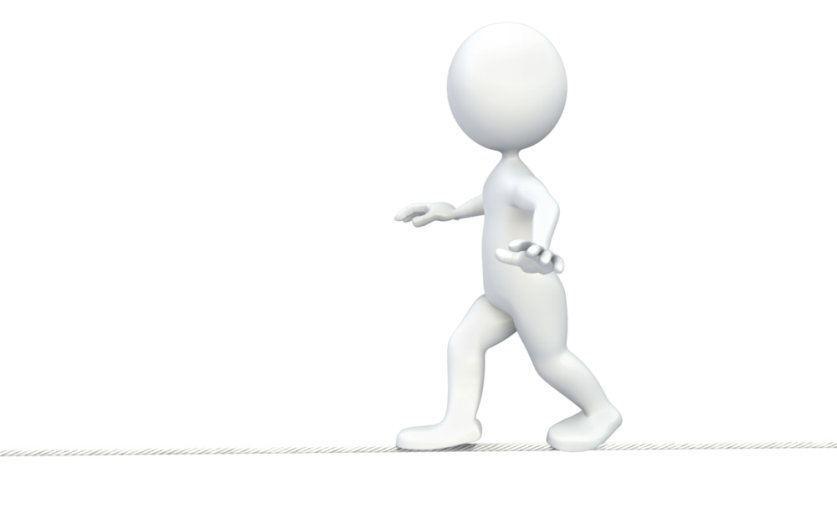 [Speaker Notes: The better you understand the review process the better the end result.]
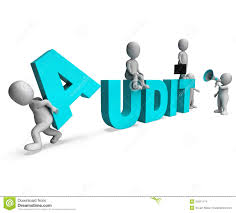 Definitions
An Internal Audit is the examination, monitoring and analyzing activities related to
INTERNAL AUDIT
a company’s operations, including its business structure, employee behavior and information systems. A daily, weekly, monthly or annual internal audit assesses the effectiveness of a company’s internal control system and helps uncover evidence of fraud, waste, or abuse. The Florida Conference performs audits every other year for each church and school.
Definitions
Auditing standards distinguish between the two types of misstatements: error  and fraud. An ERROR is an unintentional misstatement of the financial statements.
FRAUD is an intentional misstatement of the financial statements. 
ILLEGAL ACTS are violations of laws or government regulations other than fraud.
Auditor’s Responsibility
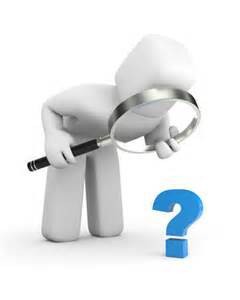 (a) To obtain reasonable assurance about whether the financial statements as a whole are free from material misstatement, whether due to fraud or error, thereby enabling
the auditor to express an opinion whether the financial statements are prepared, in all material respects, in accordance with an applicable financial reporting framework; and
(b) To report on the financial statements, and communicate as required by auditing standards, in accordance with the auditor’s findings.
Management’s (School’s) Responsibility
Management is responsible for the preparation and fair presentation of the financial records in accordance with accounting principles generally accepted in the United States of America and in compliance with standards set by the Florida Conference of SDA;
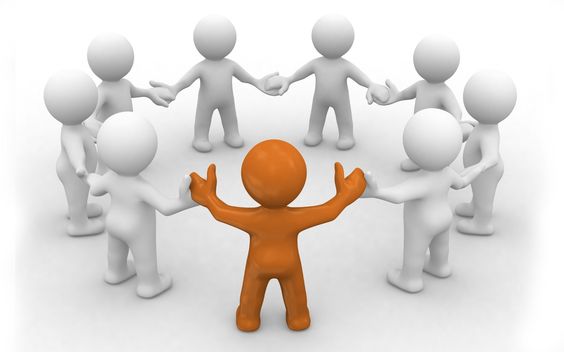 Management’s (School’s) Responsibility
this includes the design, implementation, and maintenance of internal controls relevant to the preparation and fair presentation of financial records that are free from material misstatement, whether due to fraud or error.
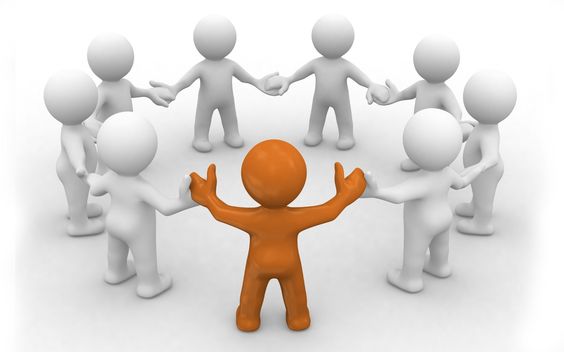 Tests & Documentation
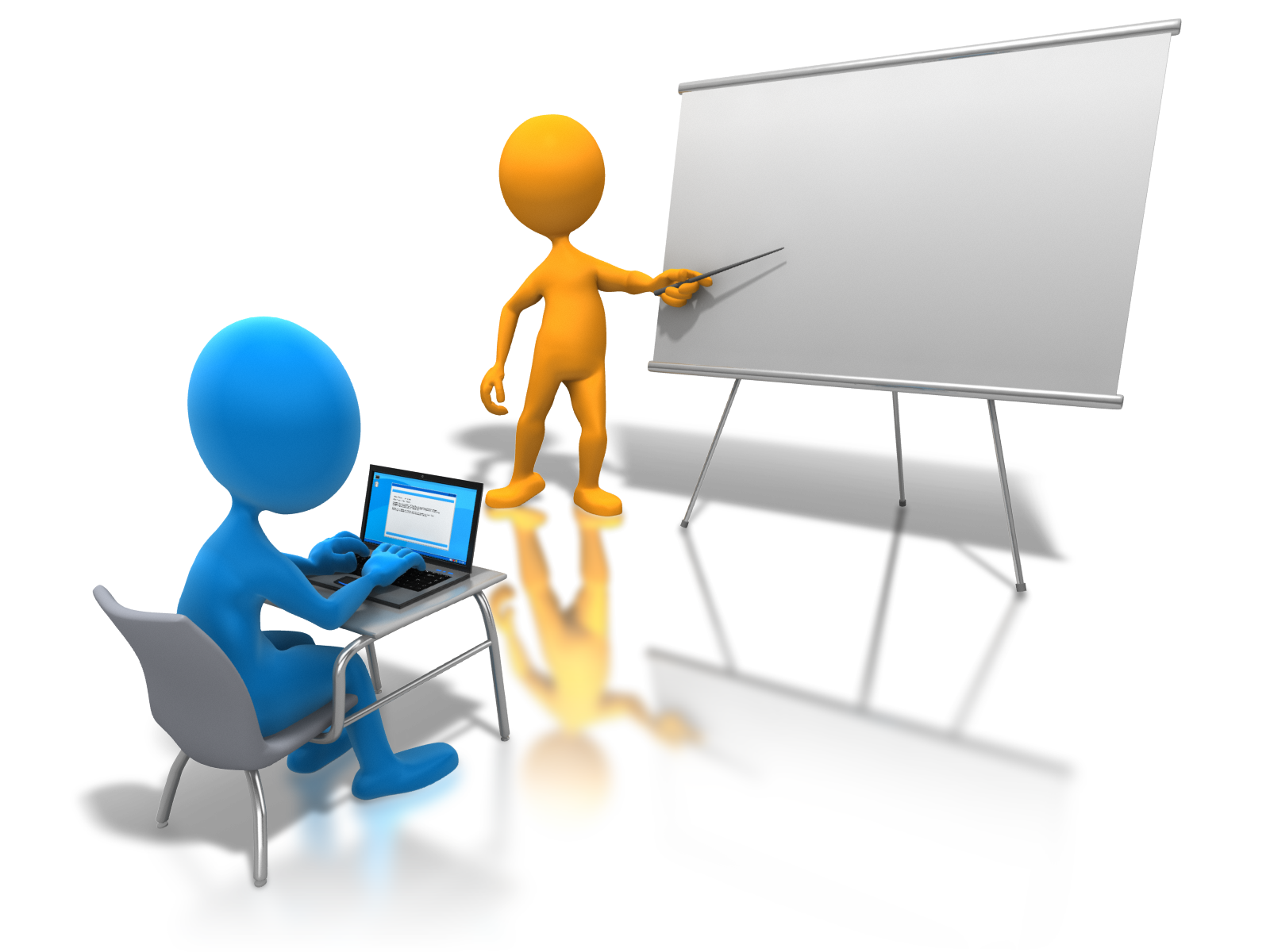 This section will explain the different tests the auditor conducts and the necessary documentation to conduct those tests.
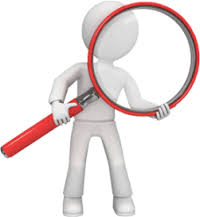 Internal Controls
TEST	
Is more than one person counting the money received?
Is there a count sheet?
Are the receipts deposited in the bank in a timely manner?
DOCUMENTS
Count Sheet
Bank Statements
Banking
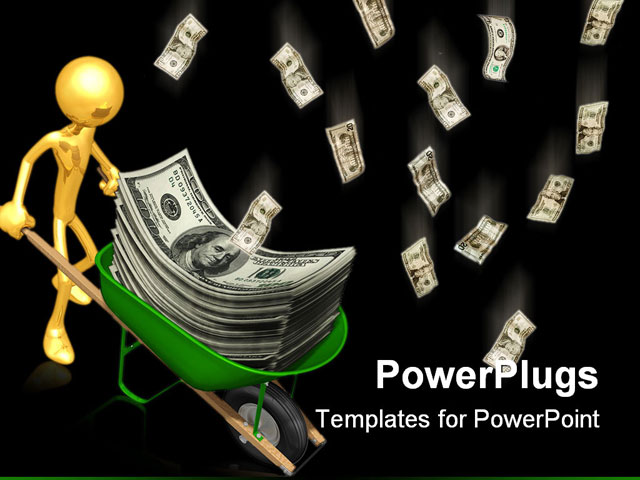 TEST	
Are bank accounts reconciled every month?
Does the reconciliation ending balance match the bank balance?
Are there stale deposits or checks over 6 months?
Who are the signers on the bank accounts?
Is there a debit/credit card? Who has possession?
DOCUMENTS
Bank Statements
Reconciliations
Restricted Funds
DOCUMENTS
Financial Documents
Board Meeting Minutes
TEST	
Are the funds collected for a specific purpose used only for that purpose?
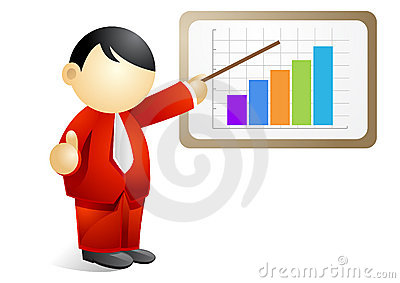 Other Funds
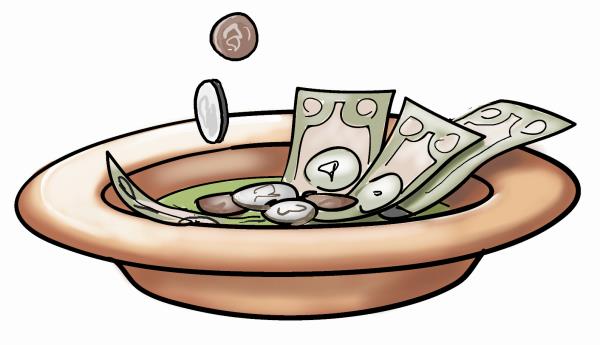 TEST	
Is the school registering all income, including  but not limited to fund raisings and other donations? 
After School
Pre-K program
DOCUMENTS
Account Journal
FINANCES
DOCUMENTS
Financial Documents
Board Meeting Minutes
TEST	
Are the financial documents correct?
Are the financial documents presented to the school board on a consistent basis?
Is the school using a Cash or Accrual Basis?
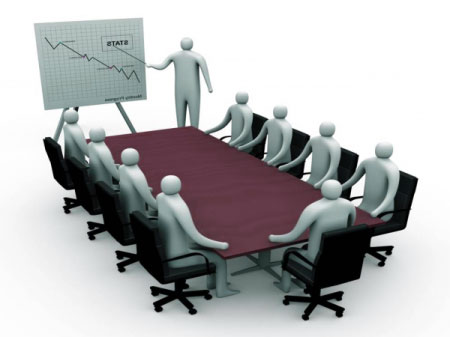 BALANCE SHEET
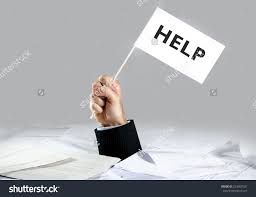 TEST	
Is the Balance Sheet correct? 
Are Capital Expenditures Expensed or Depreciated? 
Do the Accounts Receivable Look Reasonable?
Is there an Allowance for Uncollectable Accounts?
DOCUMENTS
Monthly Folder
Journal
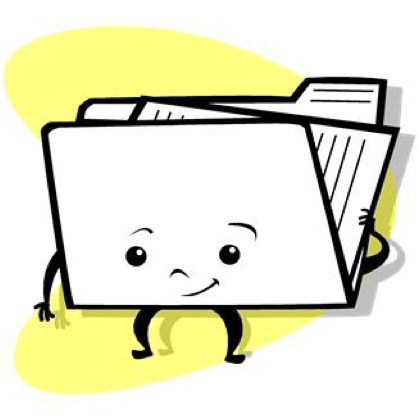 INCOME / EXPENSE
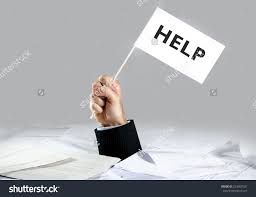 TEST	
Is the tuition income recognized on a monthly basis? 
How are students on Step-Up being invoiced?
DOCUMENTS
Monthly Folder
Journal
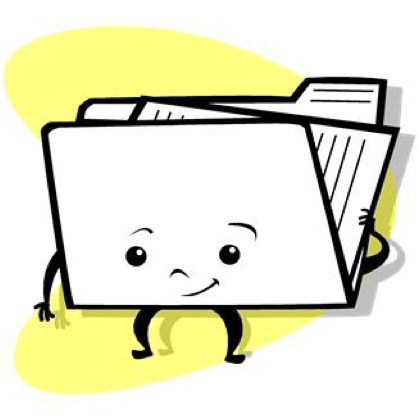 INCOME / EXPENSE
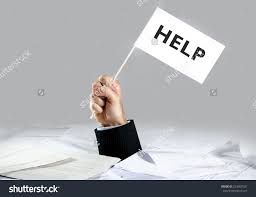 TEST	
Is Depreciation recorded yearly? 
Building
Equipment
Books
DOCUMENTS
Journal
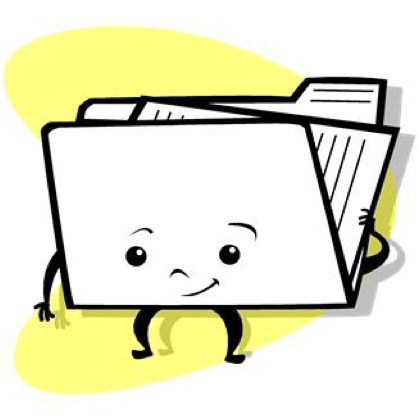 Record Keeping - Invoices
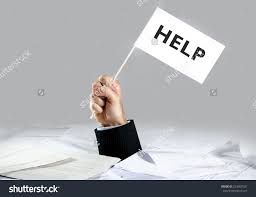 TEST	
Is the school keeping receipts for every check or payment disbursed?
Is the check number and date written on every  receipt?
Are there checks written to “cash”? If so, are there receipts confirming the cash purchase? 
Are checks organized by month and check number?
DOCUMENTS
Monthly Folder
Journal
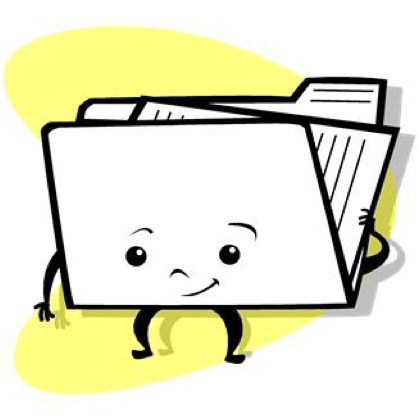 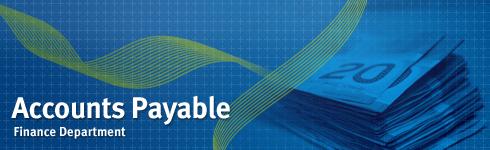 TEST	
Does the school have a mortgage? Is it paid faithfully and on time?
Are there any other  loans?
Is there an account or note with the Florida Conference? If there is a balance, do they have a payment plan?
DOCUMENTS
Mortgage Statement
Journal
Conference Statements and Notes
RISK MANAGEMENT
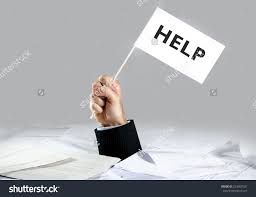 TEST	
Is the school property insured through Risk Management? 
Does the school rent their building to other entities? 
If so, is there a contract and a certificate of liability naming the school and the Florida Conference?
DOCUMENTS
Contracts
Cert of Ins
Journal
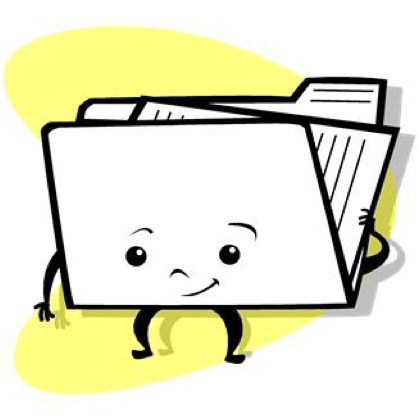 RISK MANAGEMENT
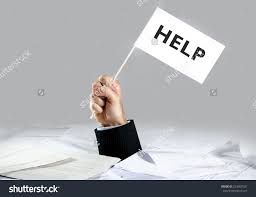 TEST	
How often are emergency drills conducted? 
Is there a school self-inspection?
Is there a School Emergency Response Plan?
DOCUMENTS
Reports
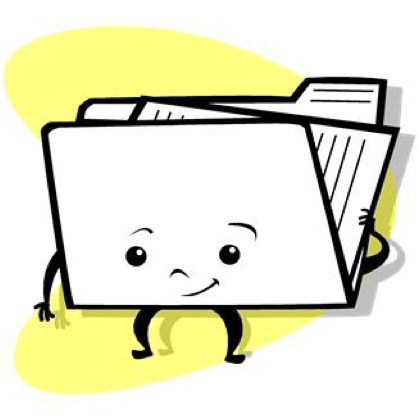 RISK MANAGEMENT
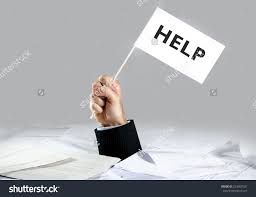 TEST	
Does the school own any vehicles? 
If so, are they insured through the Conference office? 
Are there any 15 passenger vans?
DOCUMENTS
Registration
Conference Statement
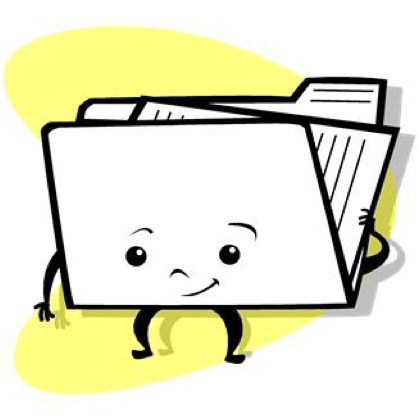 RISK MANAGEMENT
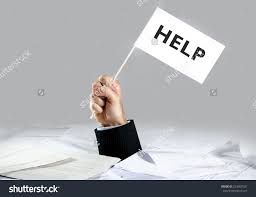 TEST	
Are ALL employees and volunteers properly screened to work with children?
Fingerprint – if the school is receiving Step-Up funds
DOCUMENTS
Reports
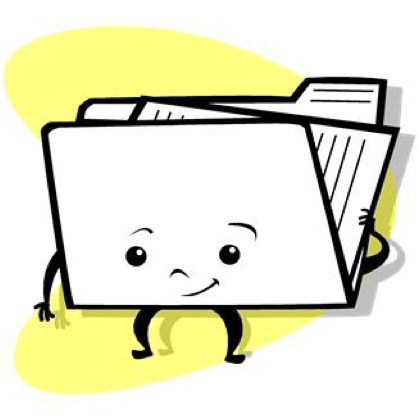 Human Resources
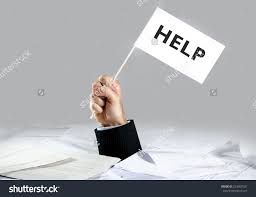 TEST	
Are all employees either Conference or Locally Funded Employees? 
Is your Human Resources poster properly placed?
DOCUMENTS
Monthly Folder
Journal
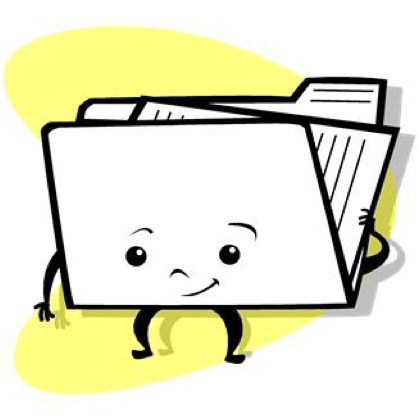 PAYROLL
DOCUMENTS
Conference Statement.
Account journal
TEST	
Are teachers payroll payments up-to-date with the Conference office?
Are Locally Funded Employee payments up-to-date with the Conference office?
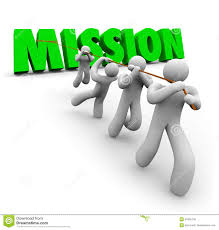 Remittance = Mission
Independent Contractors
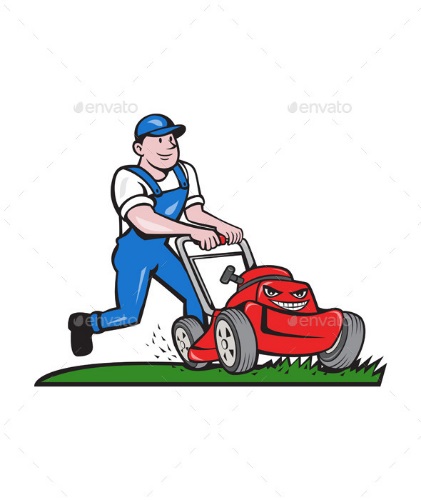 TEST	
Is the school using individuals/ companies to do work at the school? 
Do they pass the test of an Independent Contractor
Are they properly hired? 
W9
Contract for Service
Insurance Certificate listing the school
DOCUMENTS
School Journal
Conference Employee Report
Insurance Folder
W-9 and 1099 forms
IRS Compliance
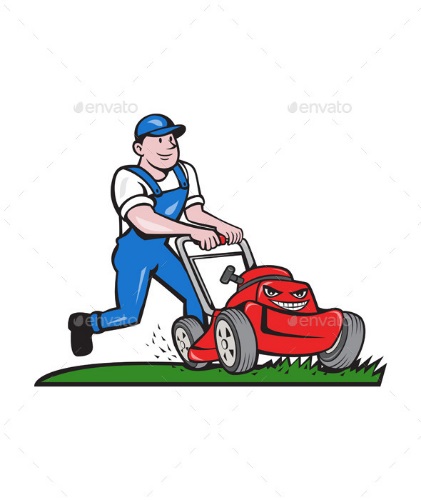 Has the church paid over $600 in a calendar year to anyone for services rendered? 
Has the school filed a 1099 form with the IRS?
DOCUMENTS
School Journal
W-9 and 1099 forms
FAITHFULNESS
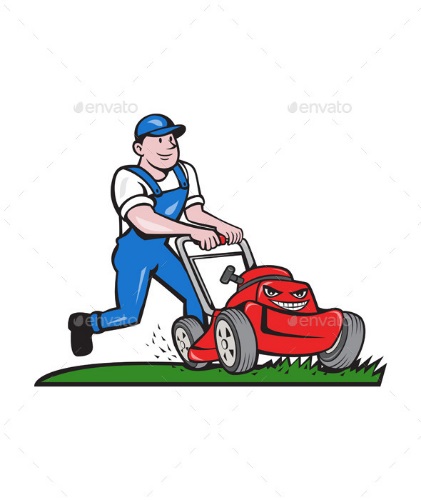 Conference Hired Employees Faithfulness
Treasurer’s Faithfulness
DOCUMENTS
School Journal
Conference Employee Report
Insurance Folder
W-9 and 1099 forms
DOCUMENTS REQUIRED
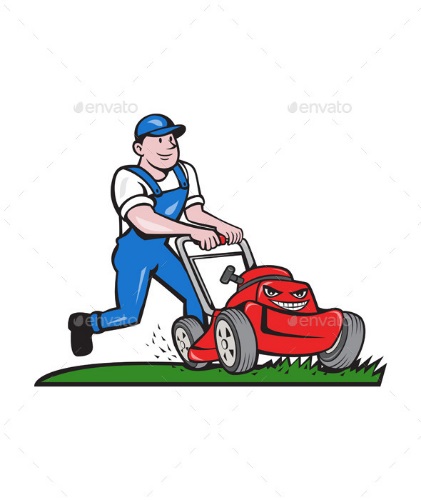 Bank Statements & Reconciliations for all accounts
Disbursement receipts properly catalogued and filed. 
Step-Up Folder
Board Minutes
DOCUMENTS
School Journal
Conference Employee Report
Insurance Folder
W-9 and 1099 forms
DOCUMENTS REQUIRED
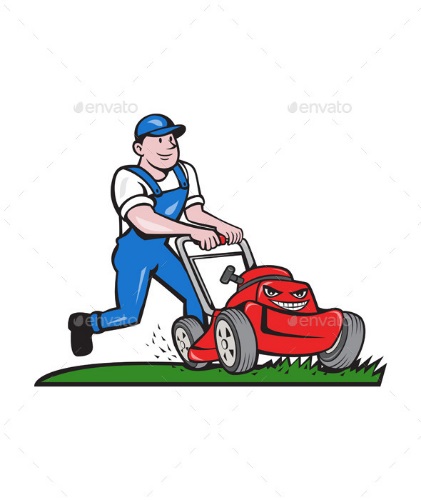 RenWeb Reports
School Budget
Questionnaire Completed
Tuition & Fee Schedule for each year
QuickBooks Backup
DOCUMENTS
School Journal
Conference Employee Report
Insurance Folder
W-9 and 1099 forms
Audit Completion Interview
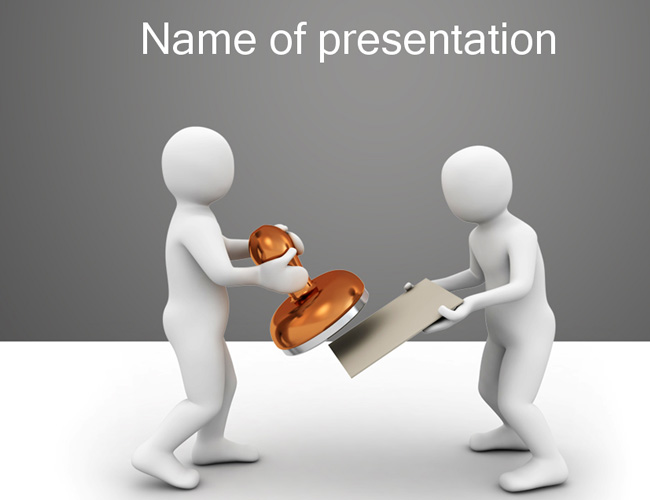 Stamp of Approval!
Your auditor will contact you upon completion of the audit to review any concerns you may have on the audit report before it is officially sent to the Conference office.
Combined Effort
The audit review is a combined effort between the school treasurer, the school, the auditor, and the Conference office. The purpose of the recommendations on the findings is to educate and to elevate the school accounting to a more accurate level.
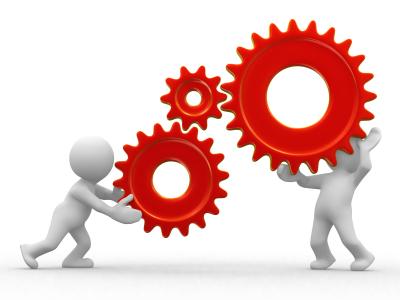 It is done for the benefit of all and to correct any variances for better accounting.
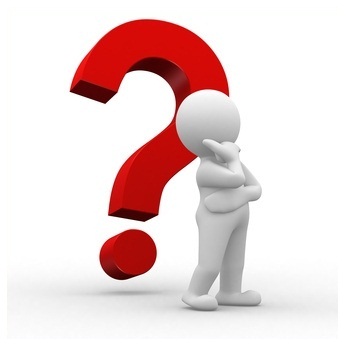 When you have …
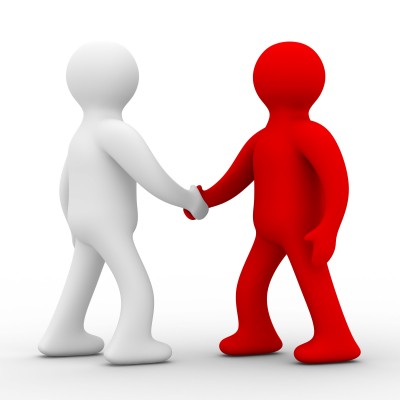 Your Auditor is here to …
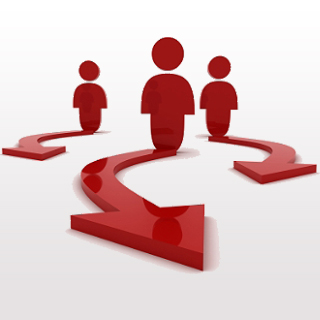 With good guidance, we all follow the best …
And you and your school 
family will be the happy ones!
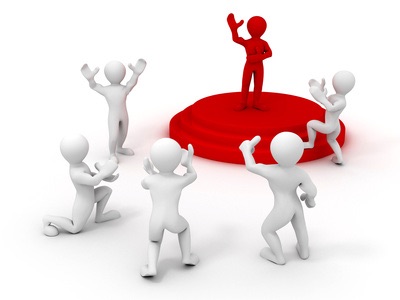 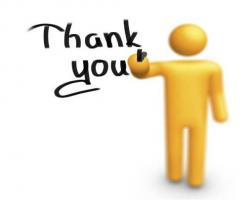 Nancy Enriquez Strassburg 
Church & School Internal Auditor 
Florida Conference of SDA